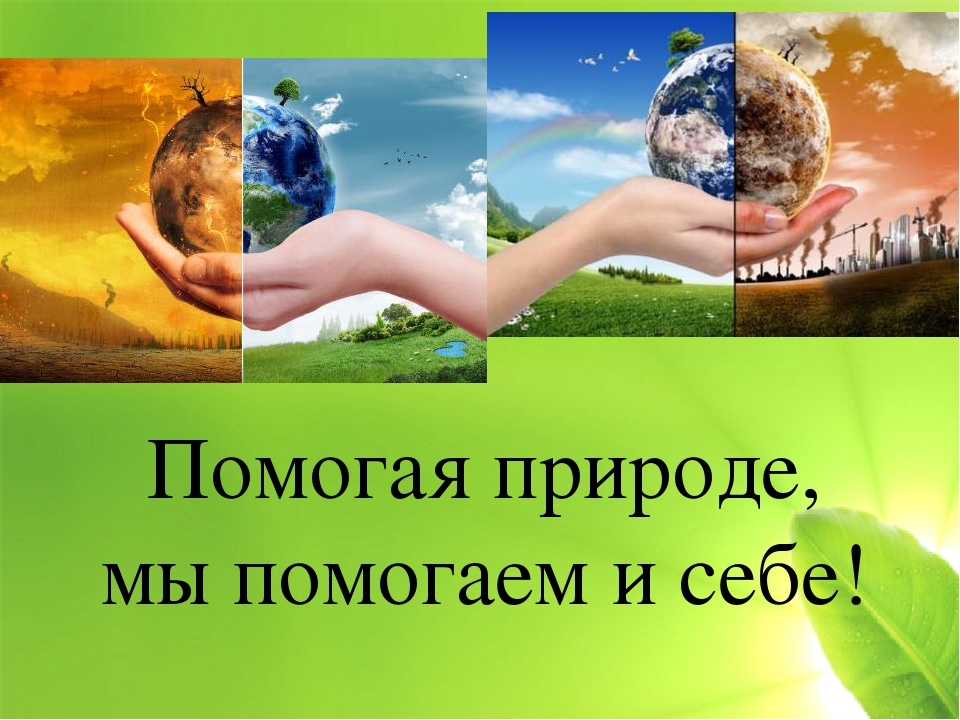 Экологический проект
Писмаркина Анна
Уборка опавшей листвы
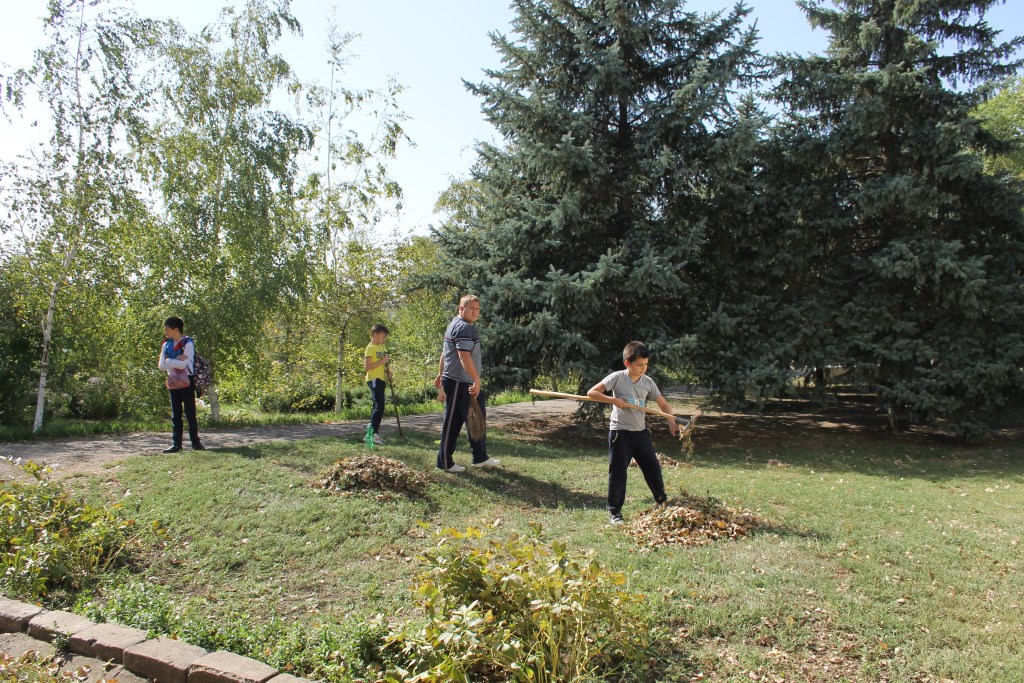 Уборка участков
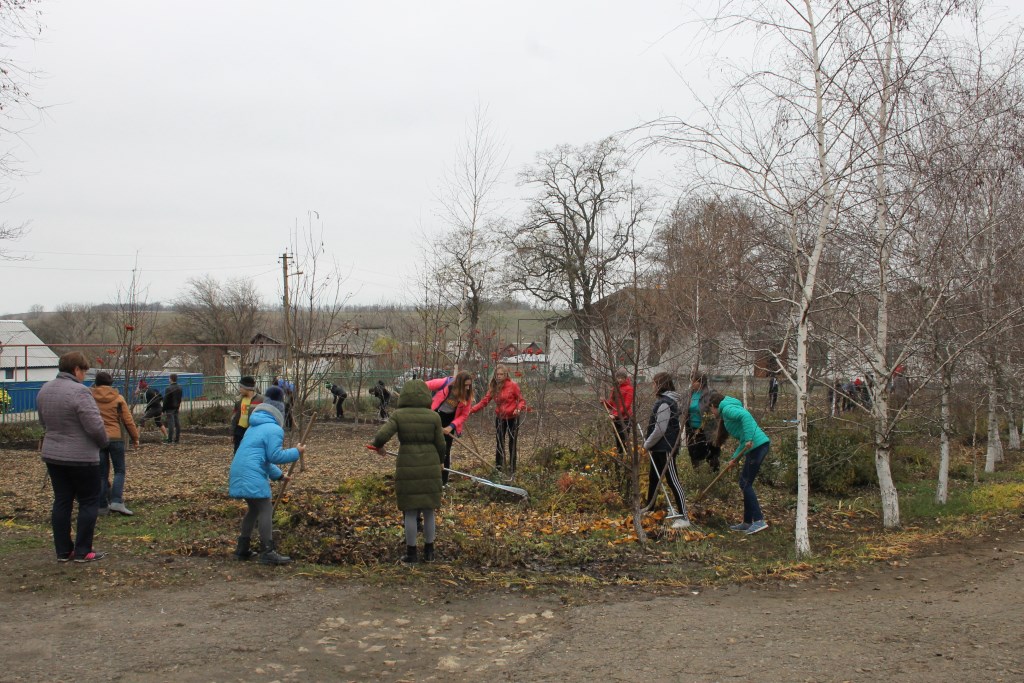 Уборка опавшей листвы
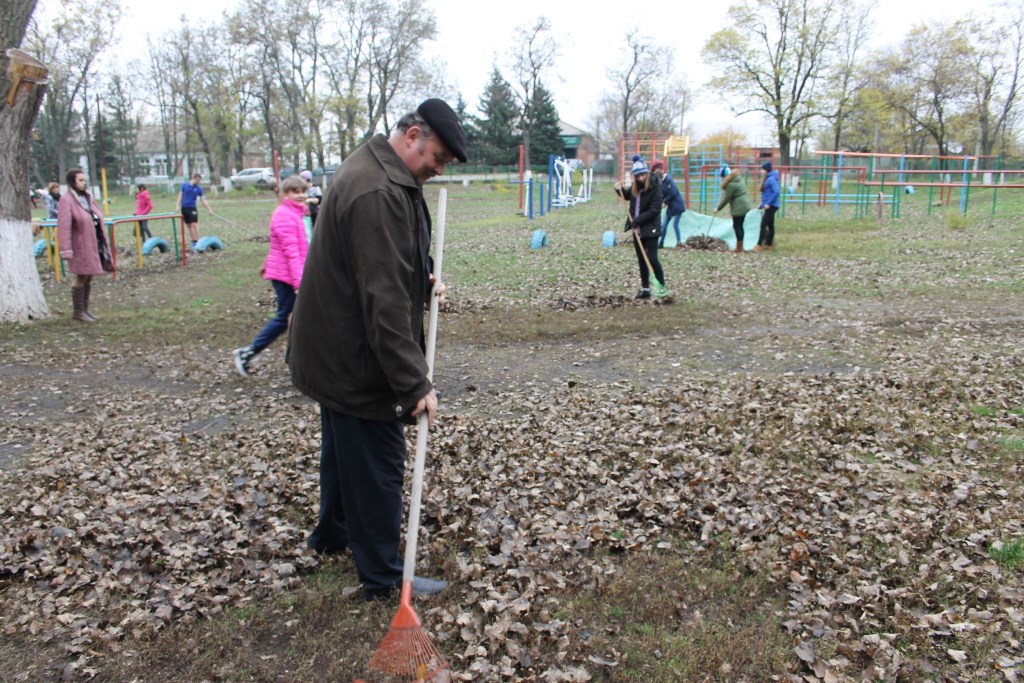 Уборка мемориала
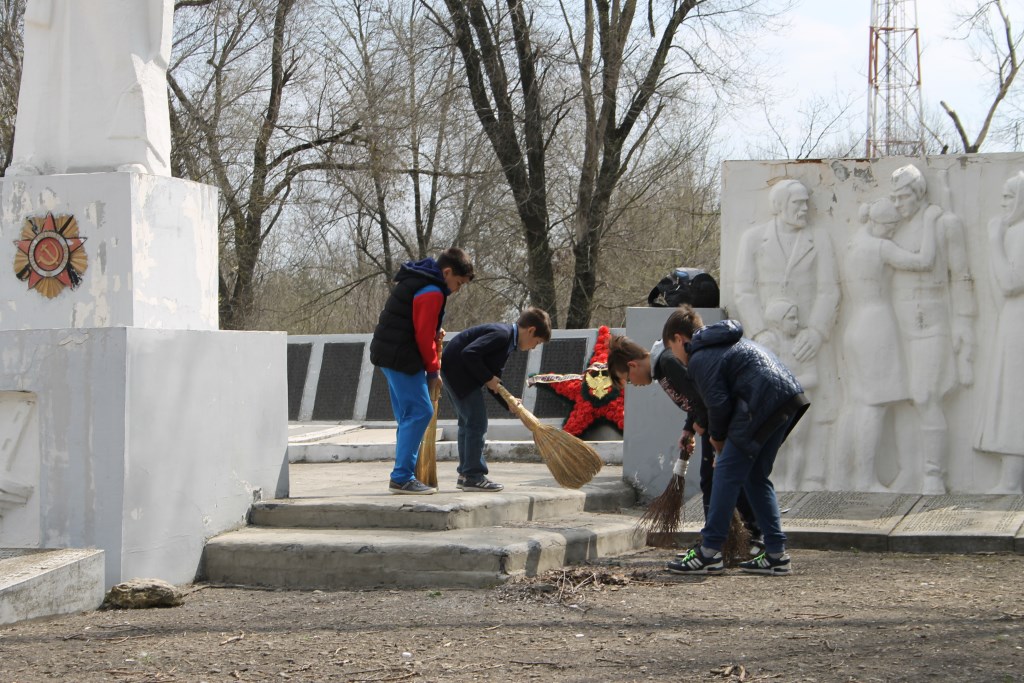 Посадка деревьев
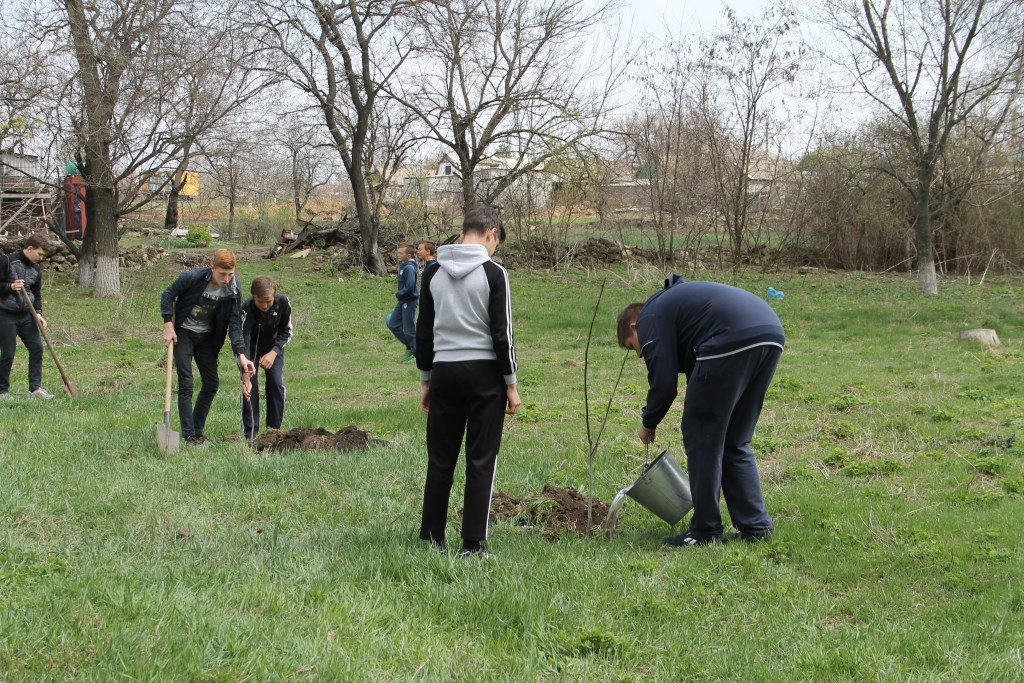 Побелка деревьев
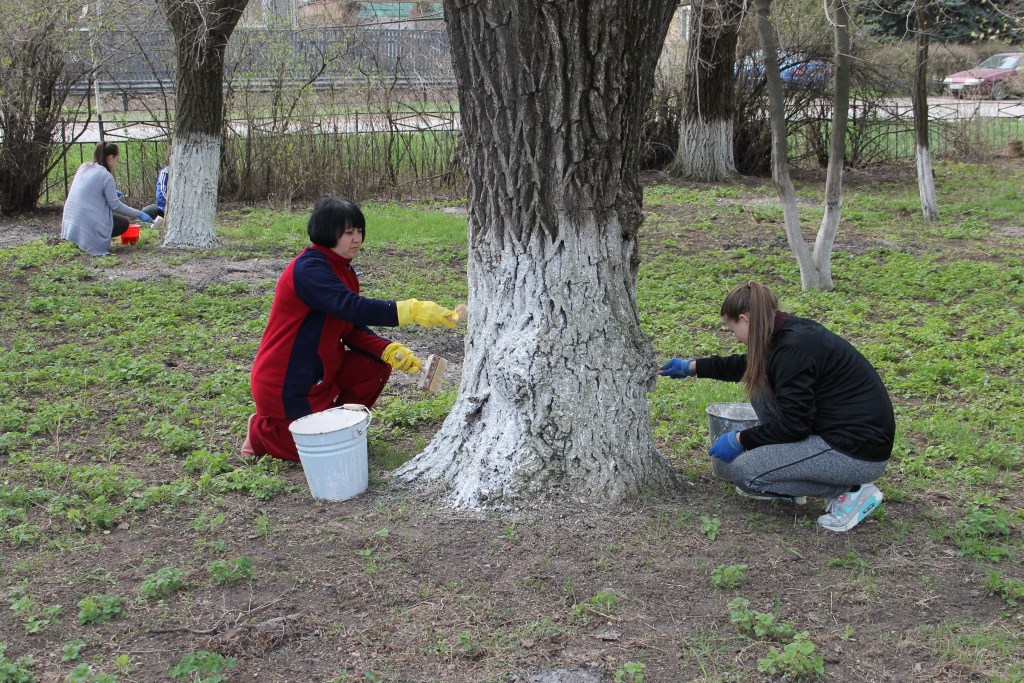 Высадка цветов
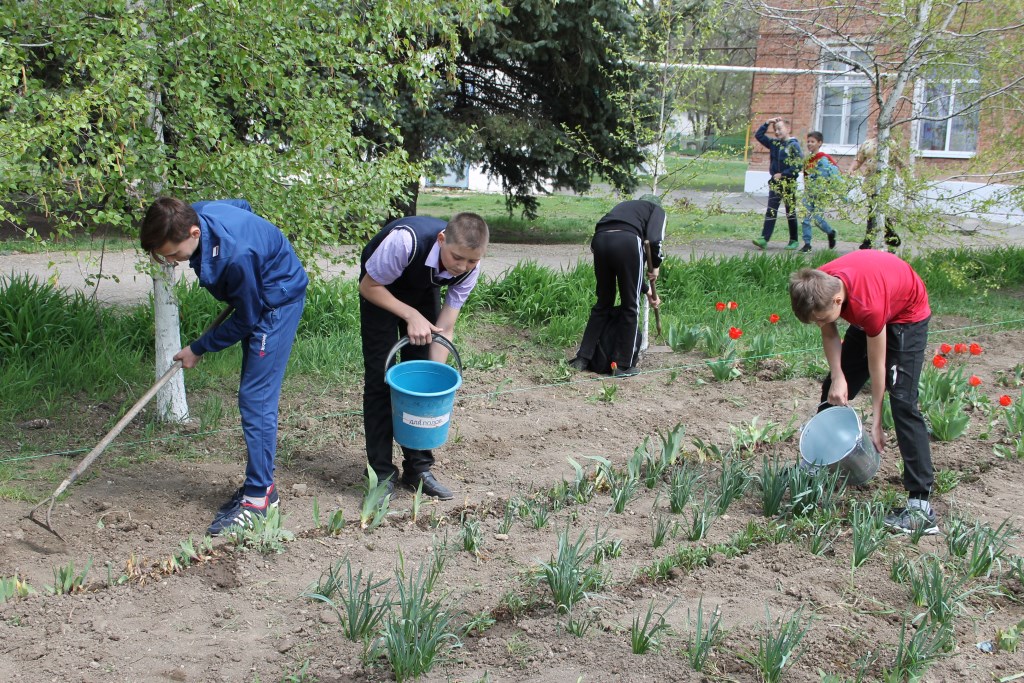 Сбор макулатуры
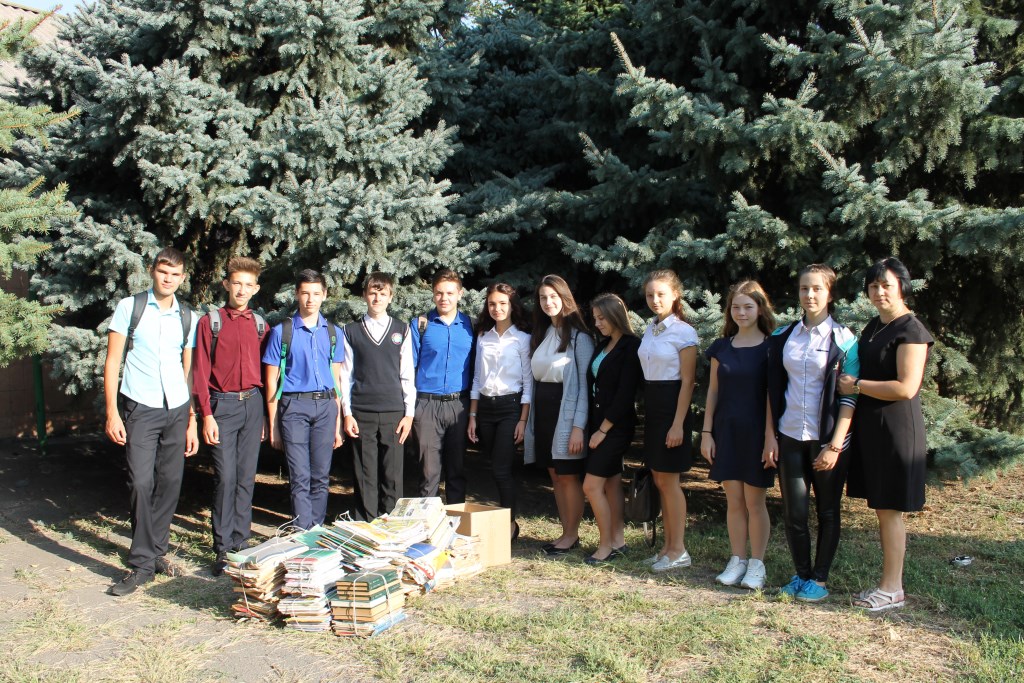 Побелка лесополосы
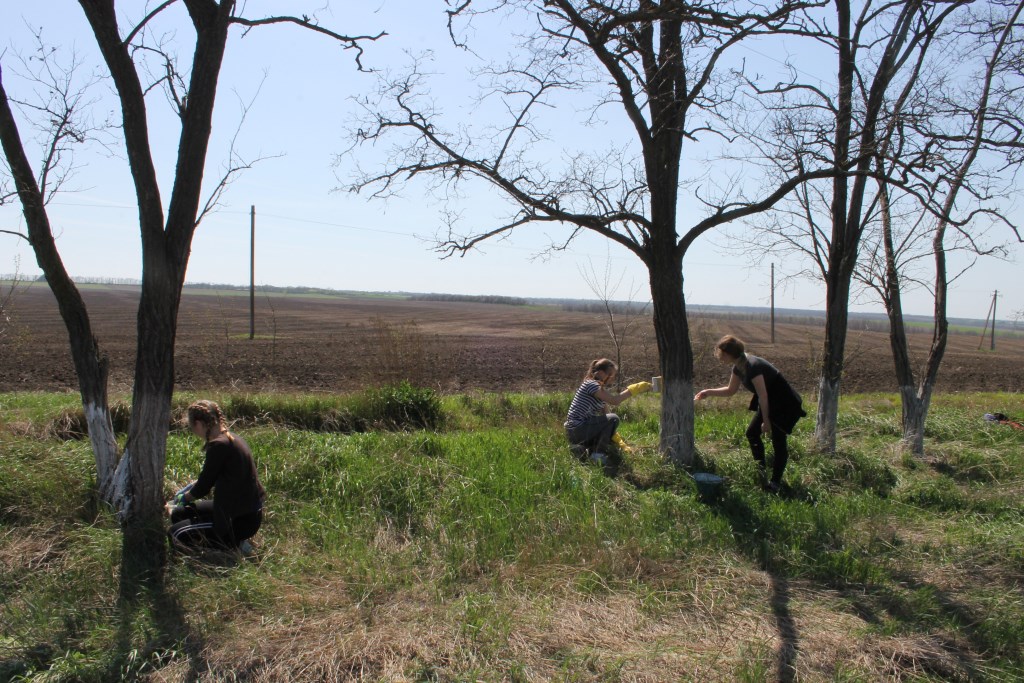 Высадка цветов
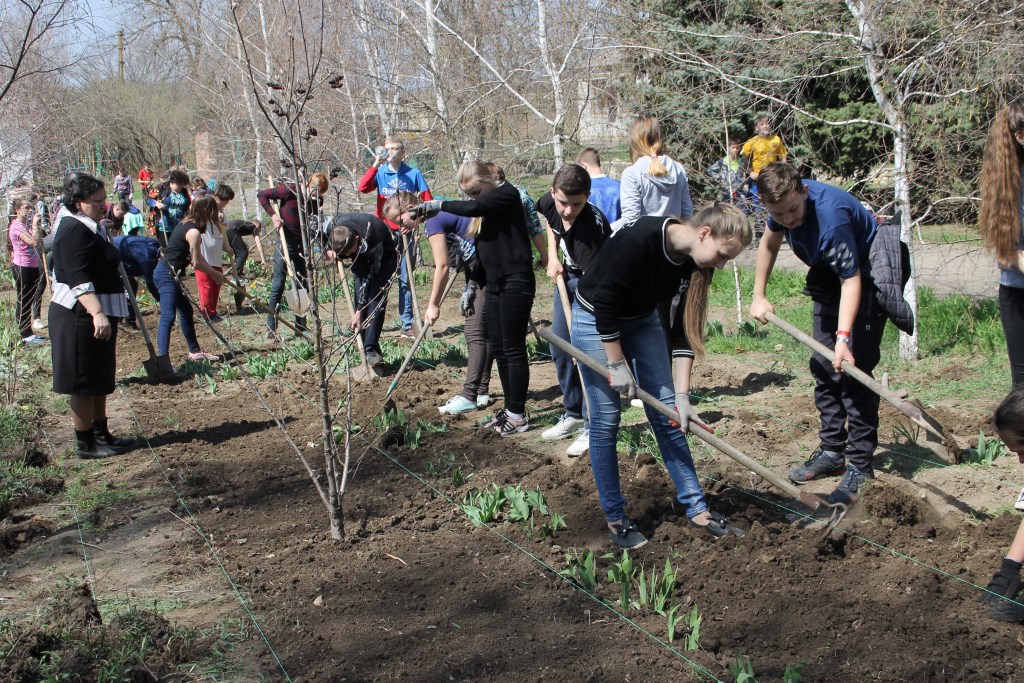 Высадка цветов с родителями
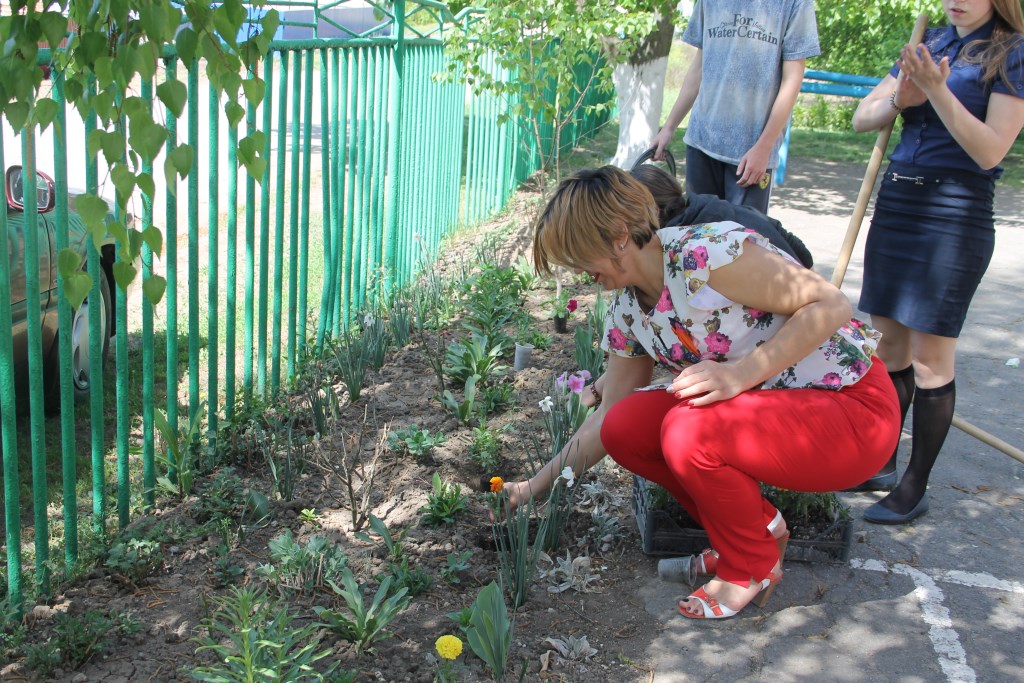